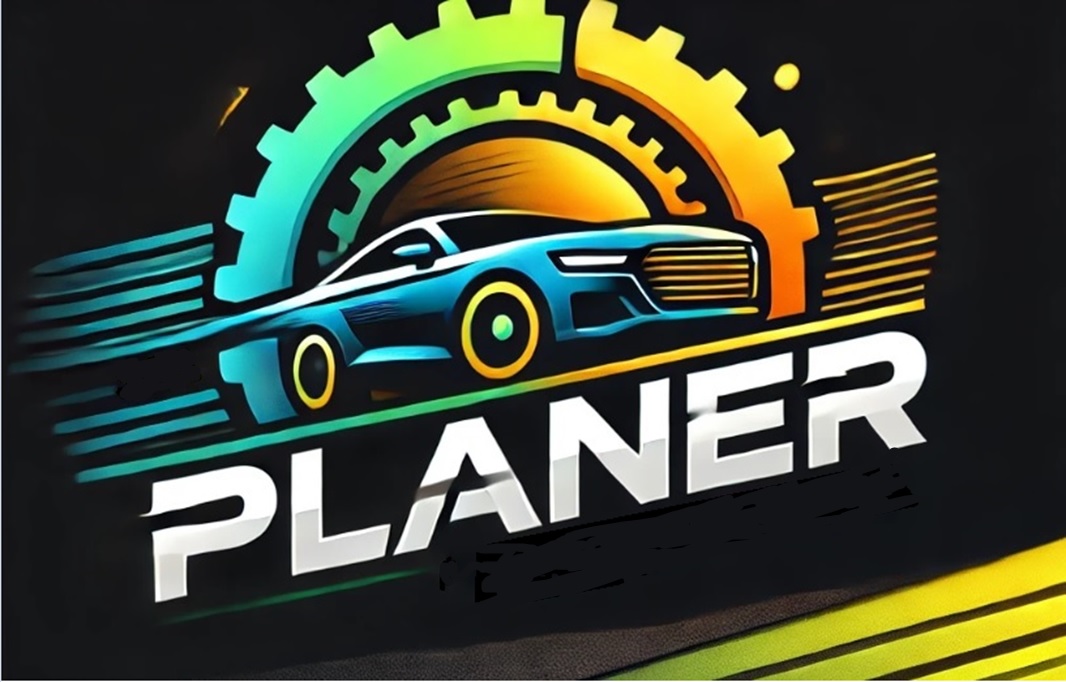 PLANER - Szybkość, przejrzystość, efektywność w każdym kliknięciu.
 
PLANER to opracowana na bazie rzeczywistych potrzeb firmy produkcyjnej w sektorze Automotive nakładka na system ERP – SIE400, która przenosi dane w znajome i intuicyjne środowisko Excela, co sprawia, że jest łatwa w obsłudze dla każdego użytkownika. Dzięki kolorowemu interfejsowi (visual aids) i zaawansowanym funkcjom PLANER wspomaga efektywne zarządzanie procesami.

Główne funkcje:
pełna agregacja wszystkich danych o produkcie na jednym ekranie, 
zaawansowane metody wyszukiwania, 
własny silnik MRP, 
sekwencjonowanie produkcji,
priorytetyzacja pilności wyrobów i materiałów.

Dodatkowo oferuje rozbudowane moduły: 
zarządzania archiwizacją dokumentacji technicznej, 
utrzymania ruchu narzędzi produkcyjnych, 
reklamacji i zgłoszeń wewnętrznych włącznie z procedurami problem-solving, 
rejestracji braków i kontroli ich kosztów
wewnętrzny komunikator, który grupuje wiadomości według kodów wyrobów. 
konfiguracji praw dostępu dla każdego użytkownika, co zapewnia bezpieczeństwo i dopasowanie do potrzeb zespołów,
i inne.
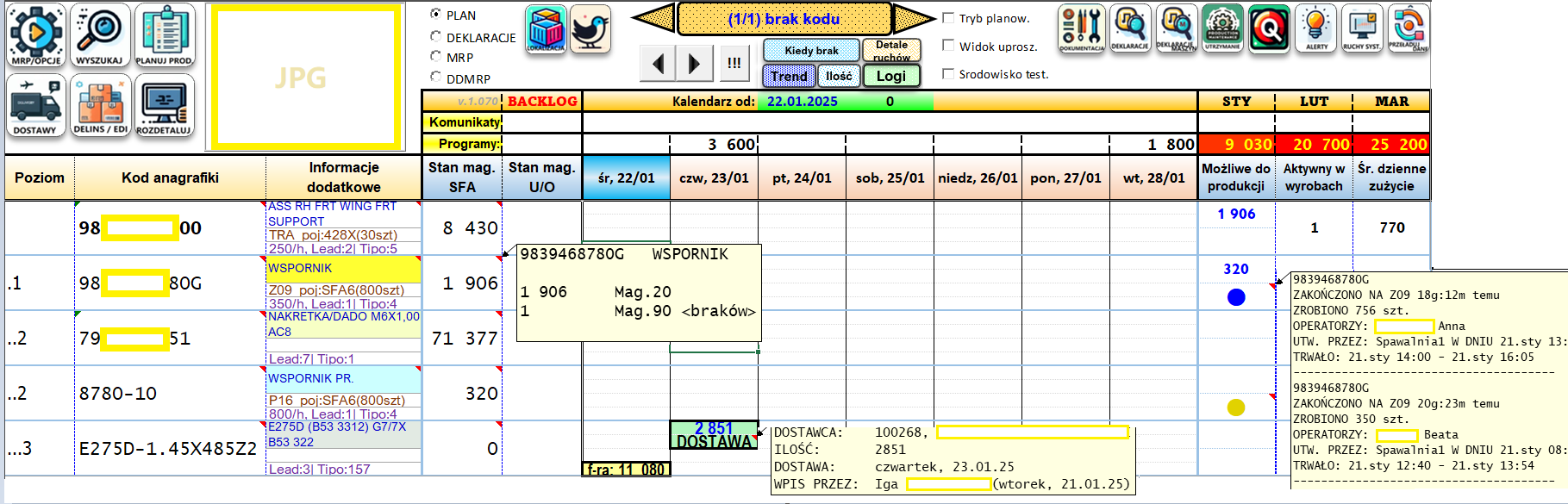 Na planszy głównej oprócz informacji podstawowych, w notatach typu „pop-up” znajdują się dane o planowanych
dostawach, opisy operacji, zapisy z oczekujących, trwających lub zakończonych zleceń produkcyjnych, itp.
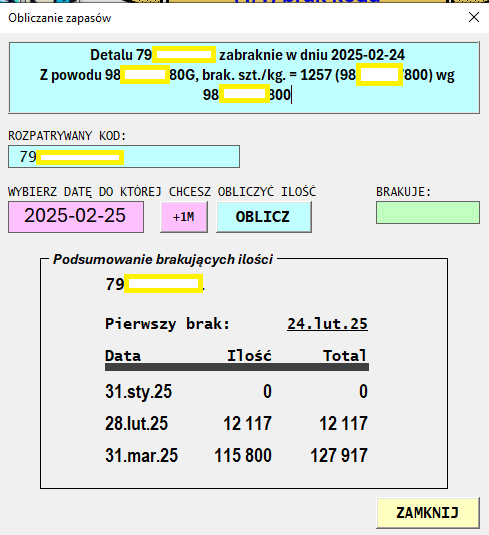 Unikalna funkcjonalność wyliczania daty wyczerpania materiału, niezależnie od poziomu skomplikowania Bill Of Materials. 
ZAPEWNIA INFORMACJĘ DO KIEDY JEST ZAPAS KAŻDEGO WYROBU/KOMPONENTU/MATERIAŁU W PRZECIĄGU max. kilku sekund
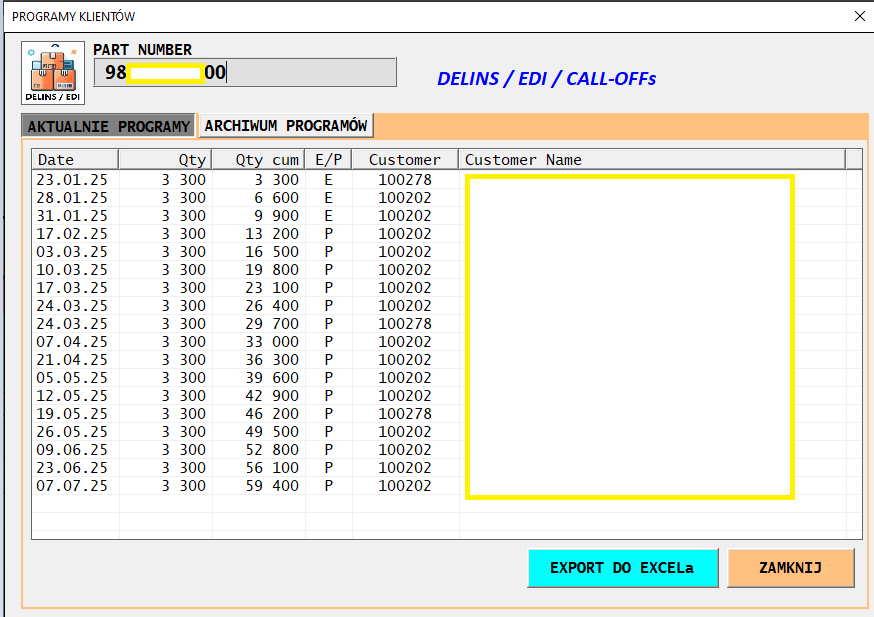 Podgląd programów Klientów pod 1 przyciskiem, możliwość generowania wersji w Excel oraz zbierania danych archiwalnych w celach szybkiej analizy.
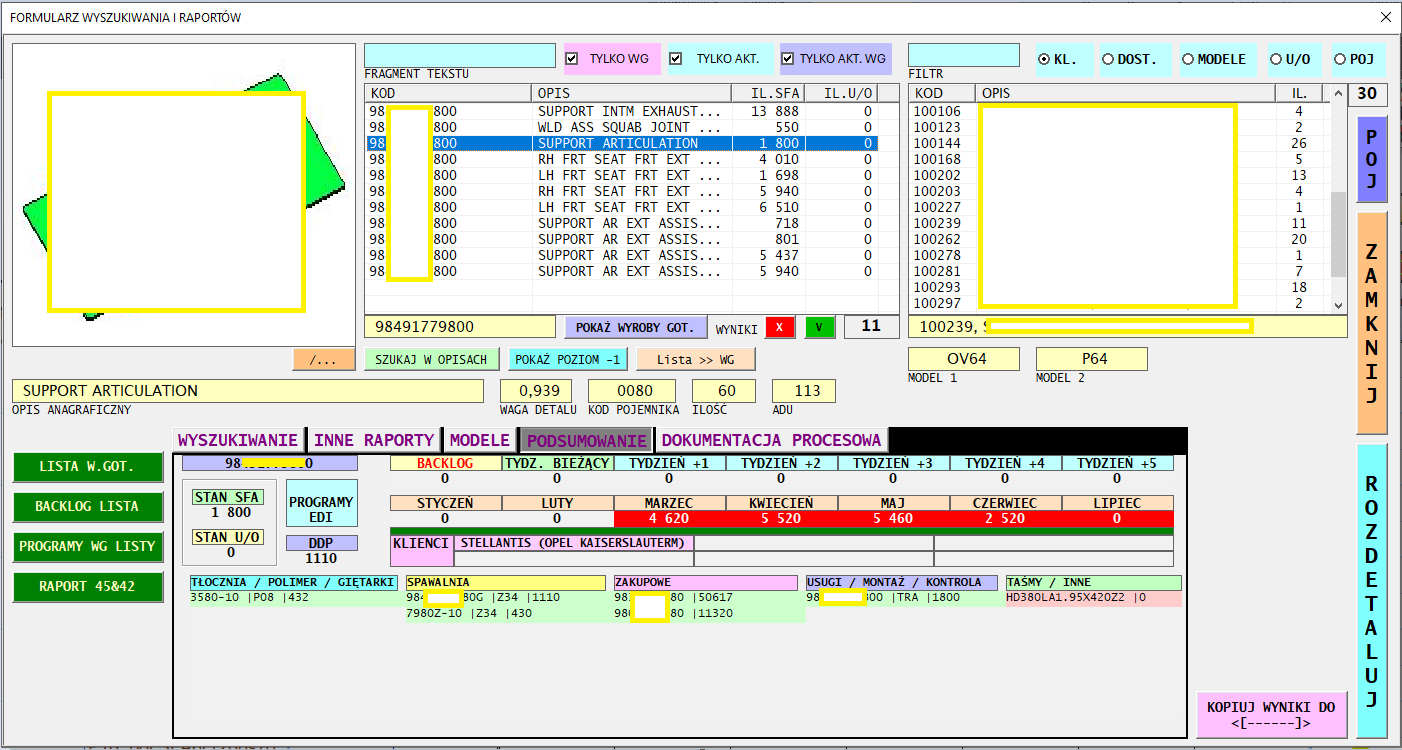 Formularz wyszukiwania pozwala na znajdowanie wyrobów po fragmencie kodu, Klientach, modelach,
pojemnikach, kodach aktywnych/historycznych, kodach produktów finalnych/półwyrobów itp..
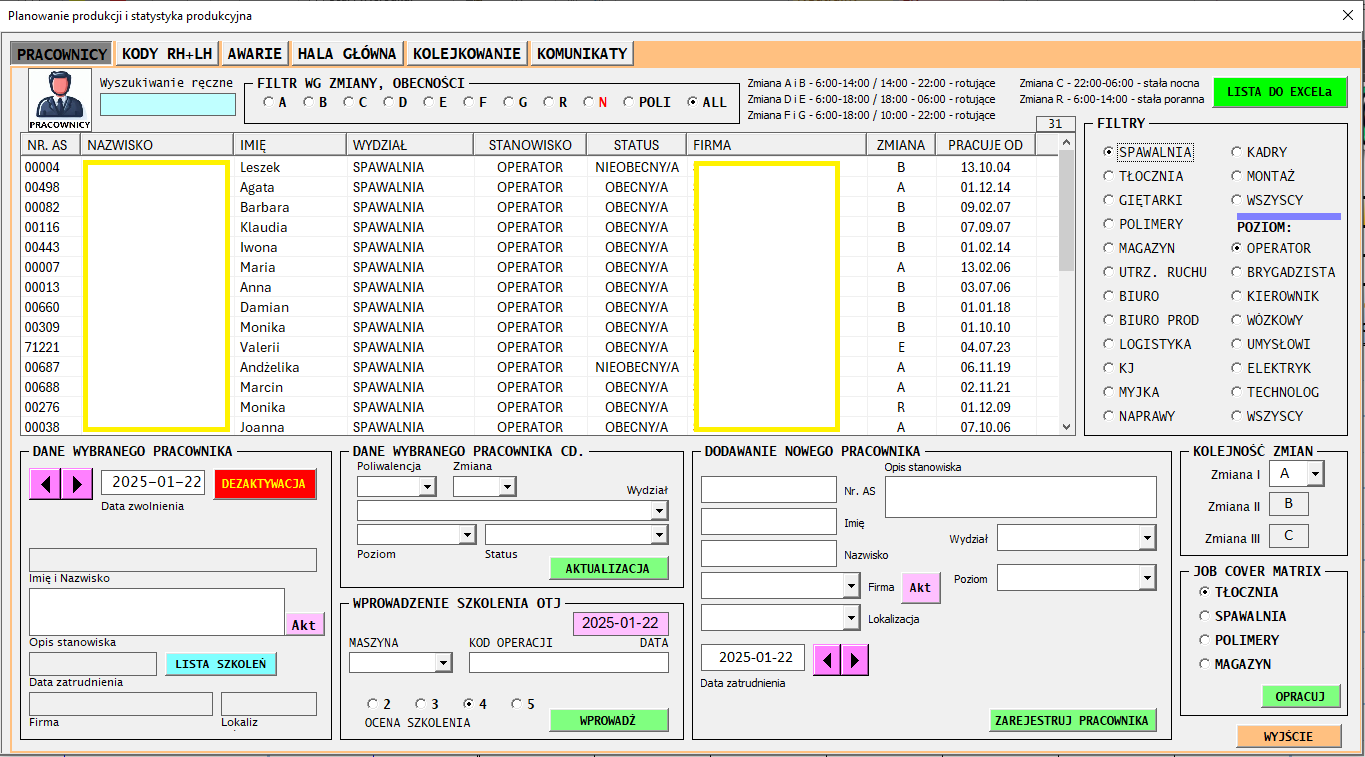 Panel PRACOWNICY pozwala na dodawanie i usuwanie pracowników przez dział Kadr, raportowanie nieobecności, modyfikacje danych o pracownikach. Dzięki możliwości rejestracji szkoleń i zleceń produkcyjnych istnieje opcja skonfigurowania tzw. raportów poliwalencji – JOB COVER MATRIX.
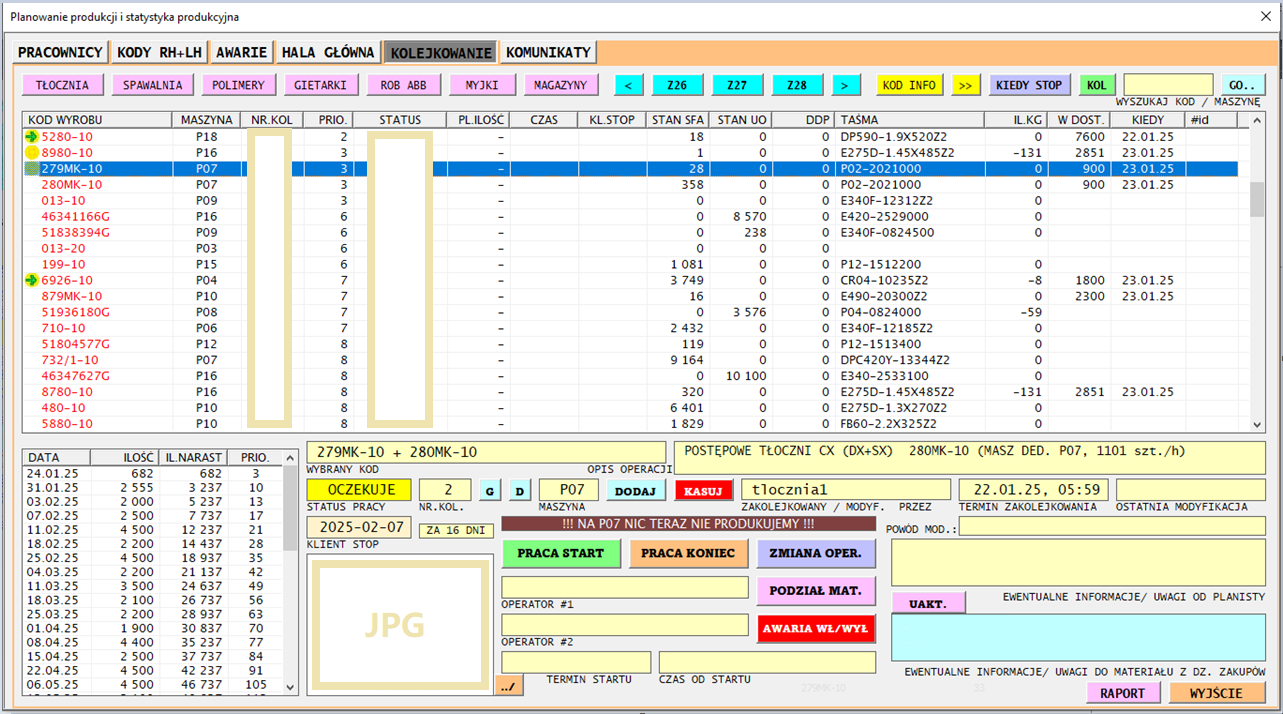 W Module Kolejkowania można planować i kolejkować zlecenia produkcyjne na bazie wyników z MRP PLANERa, które odbywa się bez znaczącego wpływu na pracę w systemie i trwa ok *3 minuty (*średni czas dla ok. 1000 kodów).
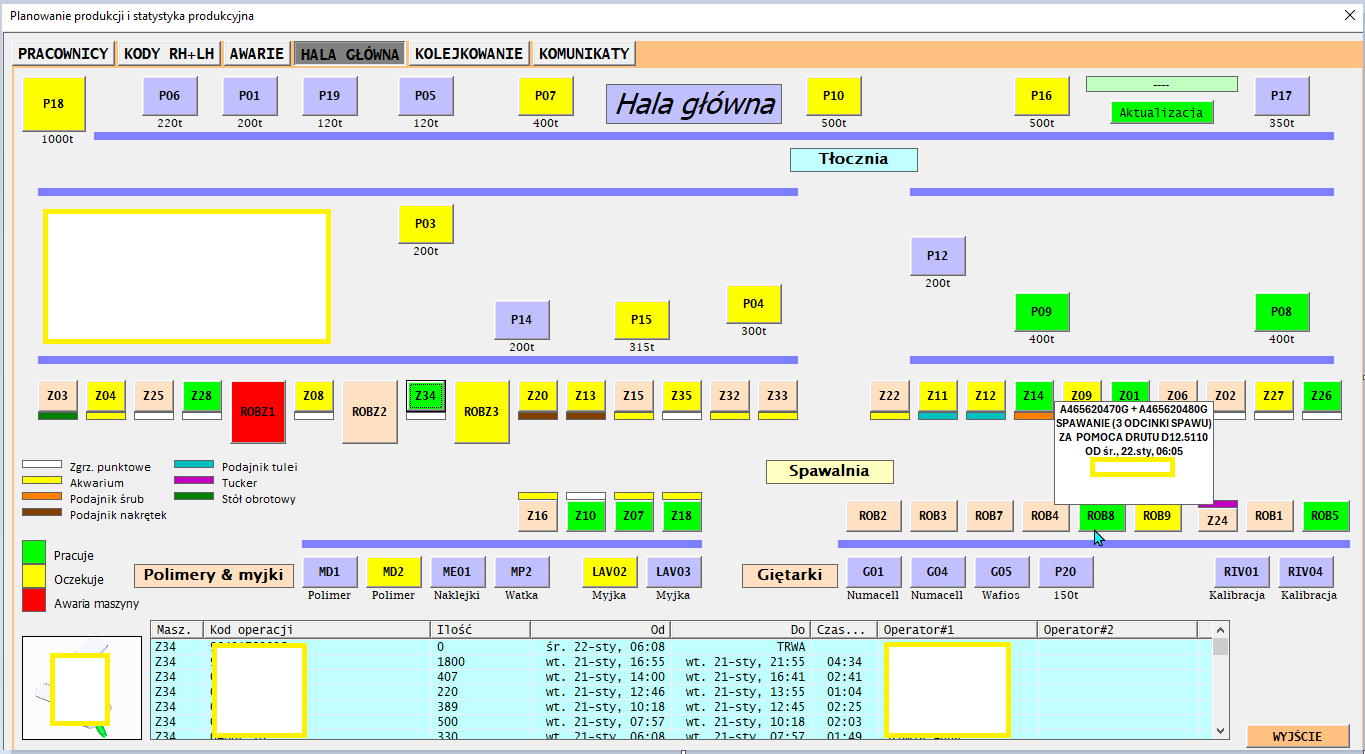 Istnieje możliwość skonfigurowania lay-out ze statusem maszyn na żywo do wglądu z poziomu PLANERa
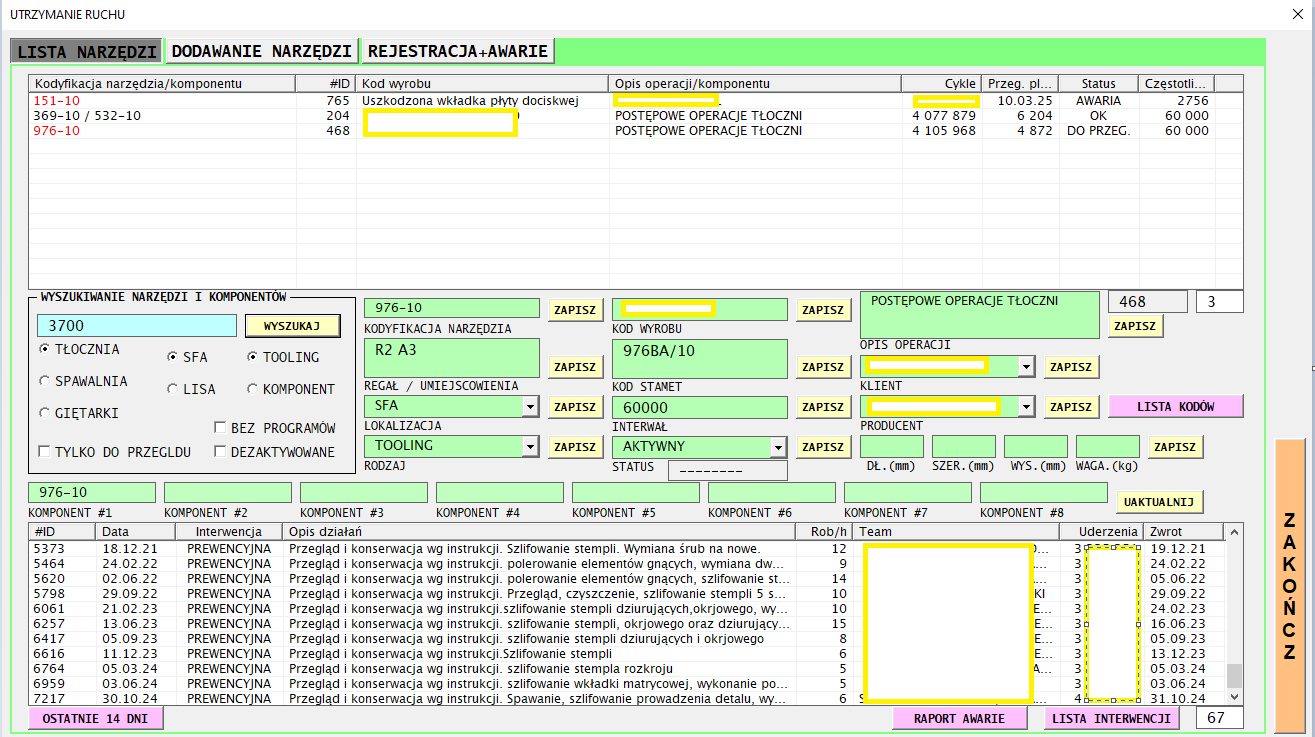 Moduł UR pozwala na prowadzenie zapisów z interwencji, raportowanie oraz planowanie działań Utrzymania Ruchu
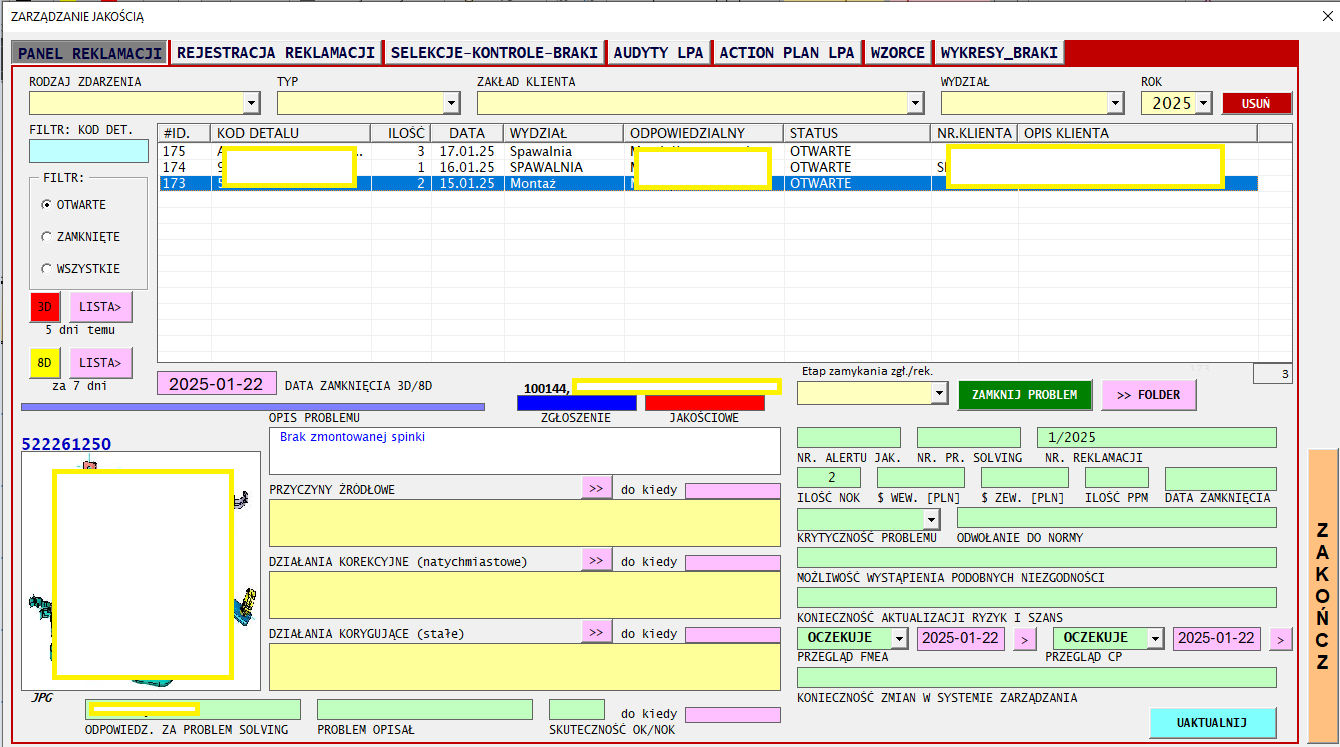 Moduł QUALITY pozwala na prowadzenie zapisów reklamacyjnych i zgłoszeń zew/ wew. Proces problem-solving może być „uszyty” pod potrzeby Klienta (konfiguracja pól i logiki  w formularzu)
I wiele więcej, co z chęcią zaprezentujemy…

		Dziękuję za uwagę.